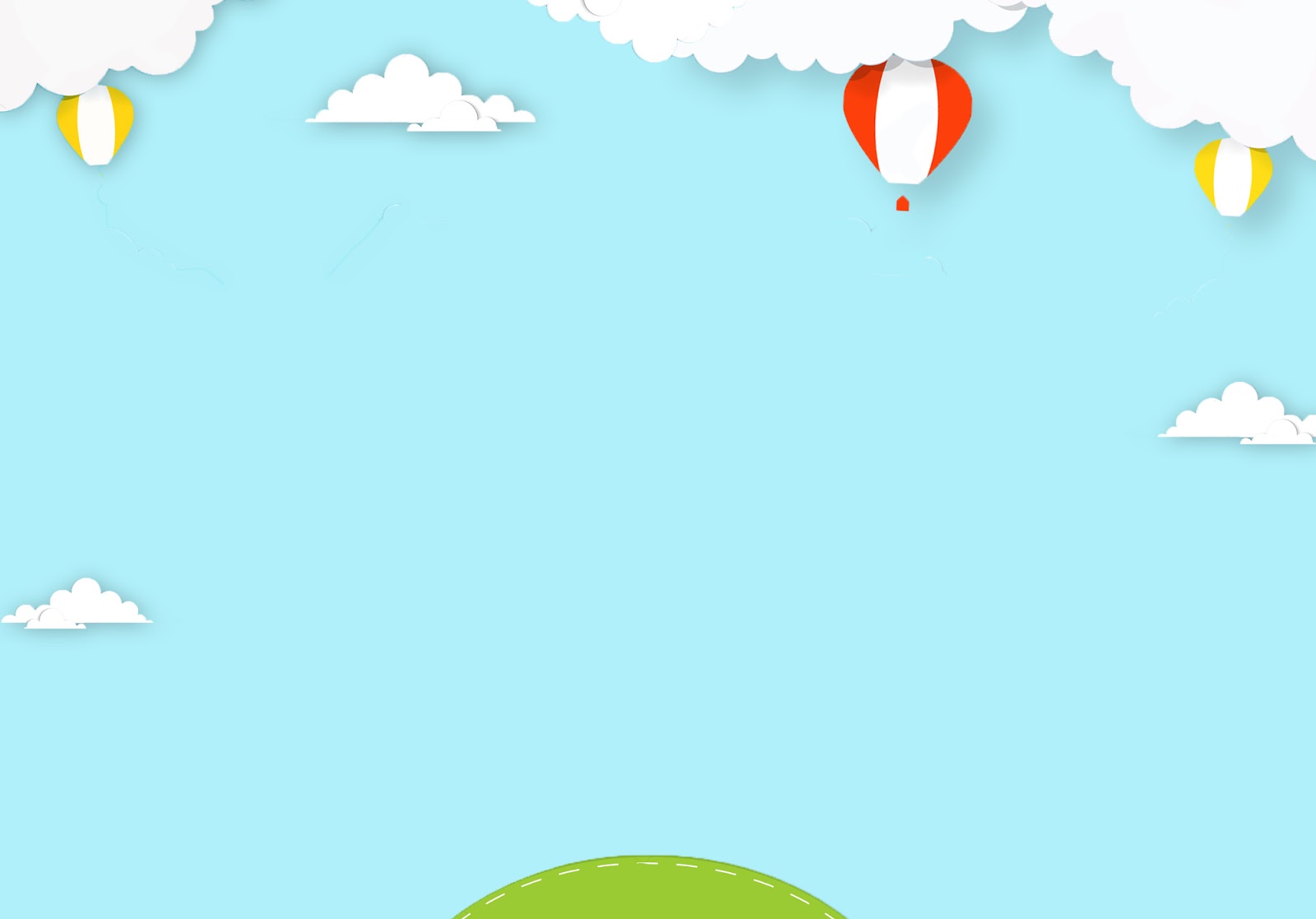 ỦY BAN NHÂN DÂN QUẬN8
TRƯỜNG MẦM NON VƯỜN HỒNG QUẬN 8
NỘI DUNG DẠY NGÀY THỨ SÁU ( 17/04/2020)
Giáo dục kỹ năng sống
 “Hướng dẫn trẻ cách đeo khẩu trang”
( xem clip)
LỚP : LÁ 1 ( 5 – 6 TUỔI )